Woodland Public Schools
Facilities and Safety 
March 2017 report
FACILITIES REPORT
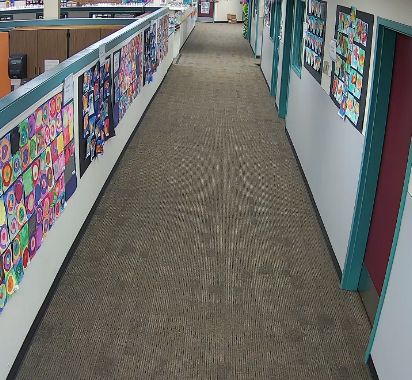 Camera System WPS 
 We currently have four cameras up and running on the new camera system at WPS. We are installing cameras as time permits via the maintenance team.  The IT department was a  tremendous help in getting the software loaded and networking the system. As mentioned in last month’s report, we pulled this project in house due to the cost prohibitive nature of contracting this outside of the district .
WIS Portables
Modifications have been completed on the two portables for WIS. This included restroom additions and door relocations to accommodate the restrooms. The current delivery schedule has them arriving at WIS on the 26th of June. Permit approval has been delayed due to an unscheduled loss of the COW plans examiner. The permit and plans were sent to the City of Battleground, Department of Building and Planning for approval. Site prep is in progress and I expect to have all utilities roughed in by the time the buildings arrive. 

Natural Gas 
The installation of all CO detectors in all of the classrooms that utilize indirect fired natural gas for heating at WPS (1st grade wing) and WMS are completed. Additionally at WPS, the exhaust stacks on the gas fired air handling unit (AHU) were extended 5 feet above the unit to reduce the “short circuiting” of burnt natural gas from entering the clean air intake of the AHU. This has been an ongoing issue at WPS.
Snip from new camera
Facilities Report Continued
Card key Access System
Hardware and software installation is complete. We sent the new cards out last week to have the employees 16-17 pictures printed on the cards.  Monday WPS and LRA teams will be trained on the use of the cards and we will activate these two areas on Wednesday. WMS complex and WIS will be next in line. We are also adding “Lockdown” and door release hardware at each reception desk. This will allow the receptionist to quickly override the door schedule and place the office in a secure position in an instant. It also allows the receptionist to release the door when it is off schedule to allow access for persons needing access before the door schedule activates. (substitutes and contractors primarily)

Reunification MOU’s
To date we have only established one Memorandum of Understanding (MOU’s) with the Promise Church of Woodland for off campus reunification. We are currently drafting an MOU with the Kelso Convention Center (already verbally approved, waiting for docs) for a second location and are working with the Lutheran Apostolic church of Woodland for a third location. The Lutheran church will present this to their board 27 April at their meeting.  In the event that a school becomes inhabitable due to a natural or manmade disaster (fire, earthquake natural gas leak etc.) reunification will typically be done at another school in the district. In the off chance that the event was caused by a situation that requires processing by police or police tactical units, or if the event rendered all of the schools in the district unavailable for reunification an off campus reunification would be deployed.
FACILITY CHARTS – POWER COST AND WORK ORDER STATUS
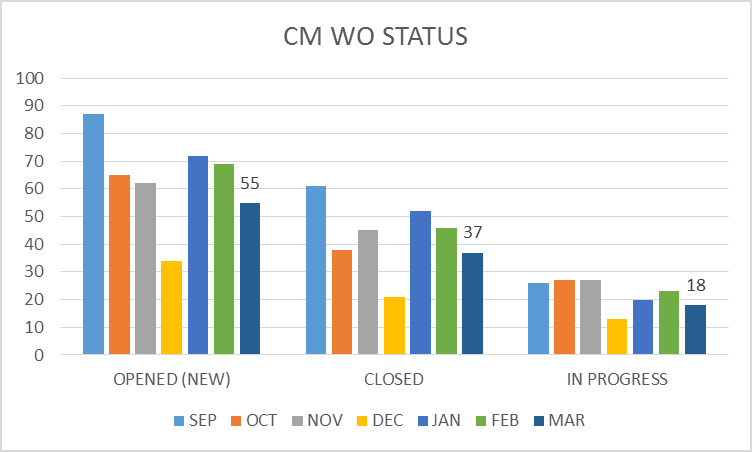 FACILITY CHARTS – WATER USAGE- WHS, WIS, WMS, WPS
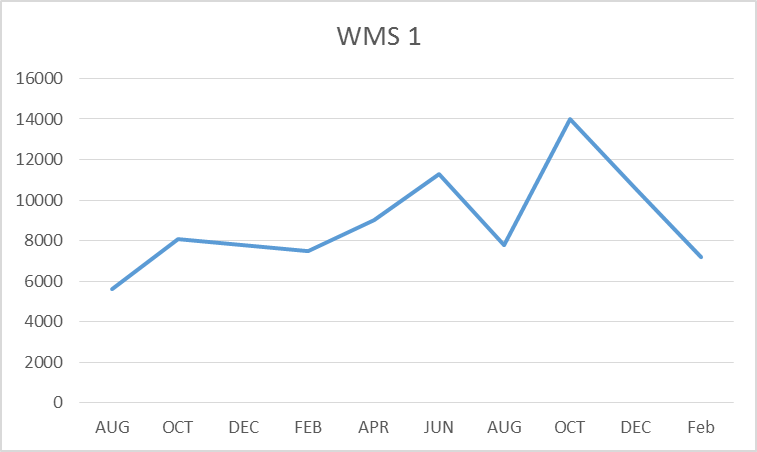 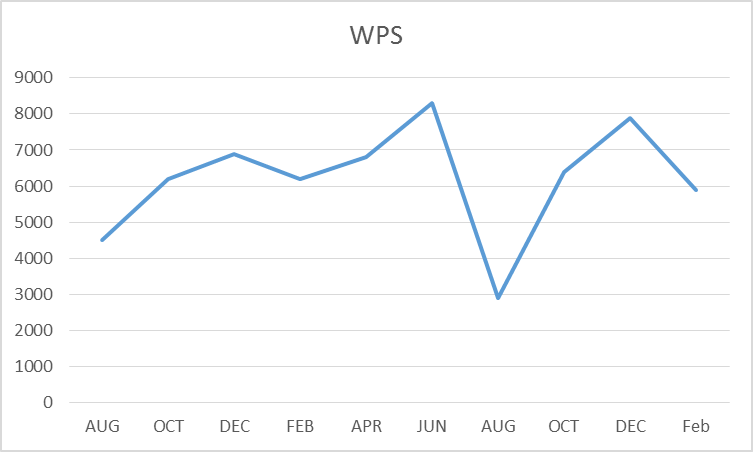 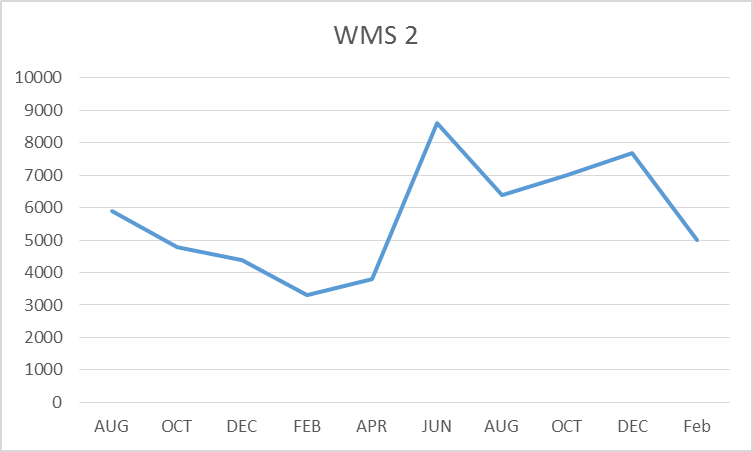 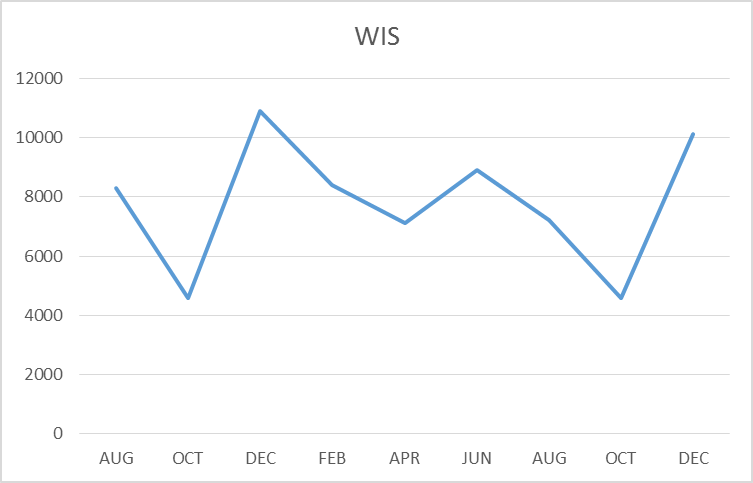 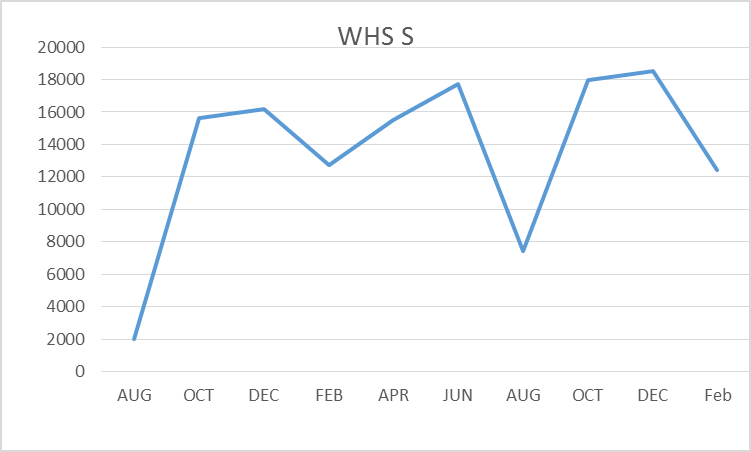 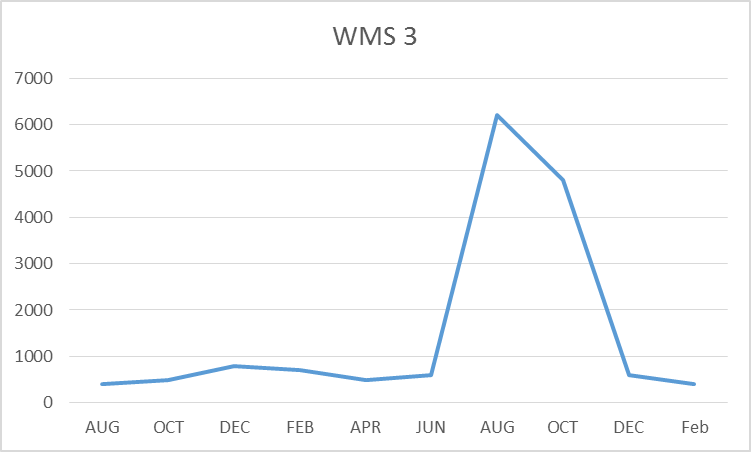 Water billed every two months. 
Next update will be in May report 
for March and April
SAFETY
Accidents for the month 
There were a total of 14 injuries/incidents in the month of March, 8 student, 6 Staff  

Staff Accidents/Incidents (4)
WHS – Employee strained back when lifting student
WPS – Student punch IA in wrist
WPS – Student scratched and punched IA during de-escalation activiity 
WPS – Employee ran into coat hook and bruised arm 
WPS – Employee was kicked in the shin by student during deescaltion 
WPS – Employee was kicked in face during de-escalation activity
Student Accidents/injuries (8) 
WHS – Student injured head when playing soccer – Monitored 
Yale – Student burned hand when soup was spilled in lunchroom after bumping other student
WIS – Student ran into brick wall and injured knee
WIS – Student fell off play structure hit head 
WPS – Student fell when chain detached from swing seat   
WPS – Student had fingers pinched by IA’s knee during de-escalation activity
WPS – Student had pinky crushed in door, nail removed and 4 stiches
WPS  - Student reached through bleachers to retrieve toy and got arm stuck momentarily
SAFETY Continued
Two injuries in the month of March warranted additional follow up activities.

In the case where the swing disconnected from the chain, a PM was created at all schools for monthly inspections of the playground equipment. This will be automatically generated from the Schooldude CMMS system and will be issued as a work order. A playground inspection form will be completed at each inspection and forwarded back to Facilities for any needed corrections.

The incident in which the student had her finger crushed in the door during WCC. Since the door was always propped open we removed the door in it entirety to prevent a repeat of the incident. This door was serving no useful purpose and was not part of a fire rated egress area.
SAFETY CHARTS
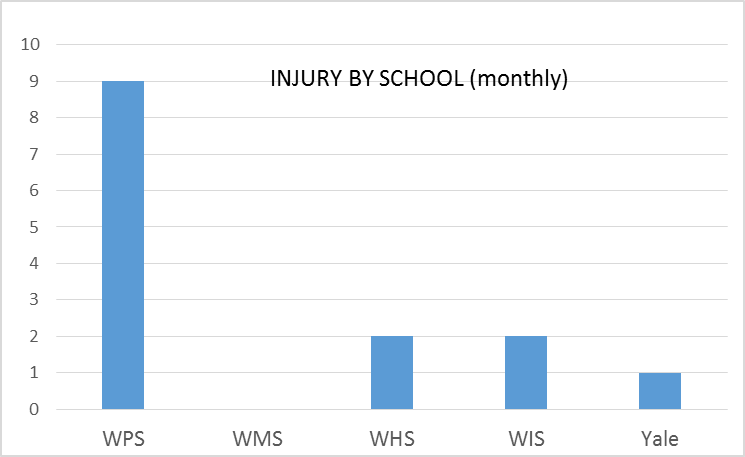 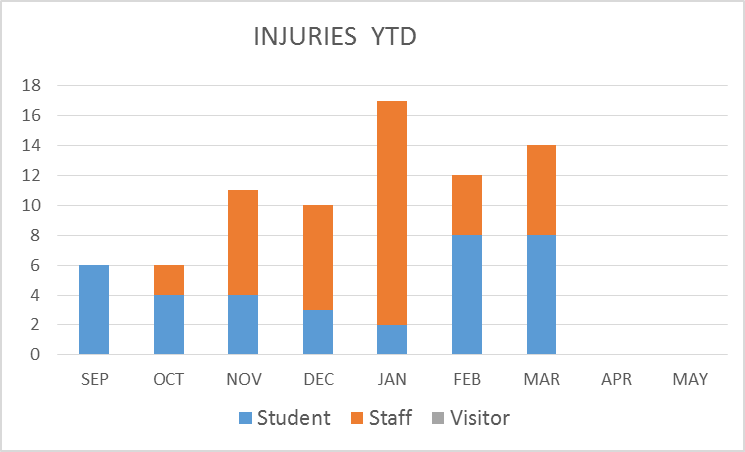 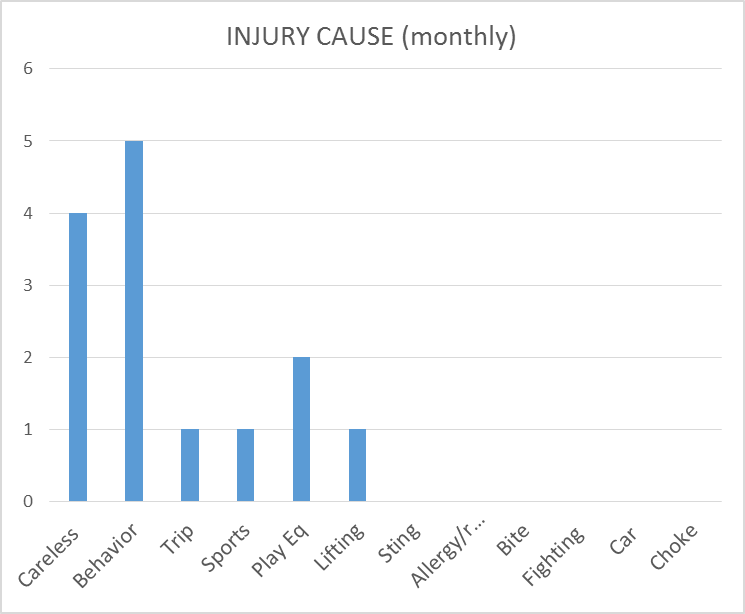 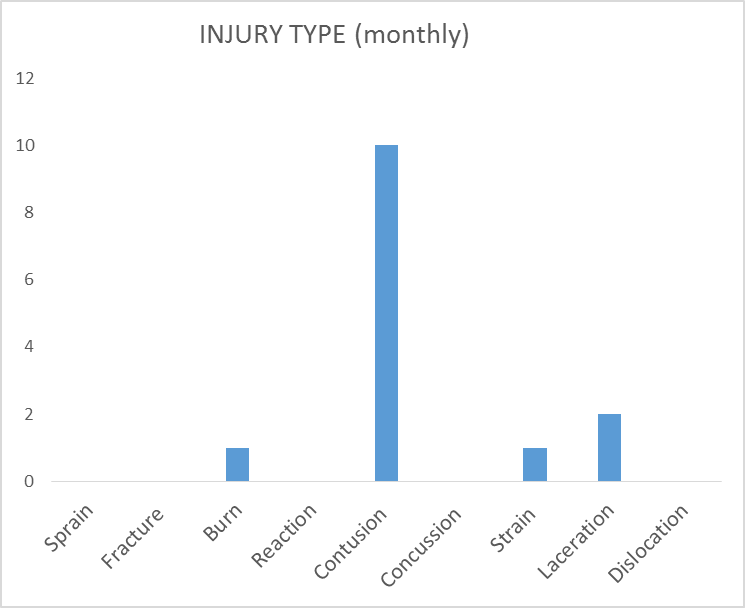